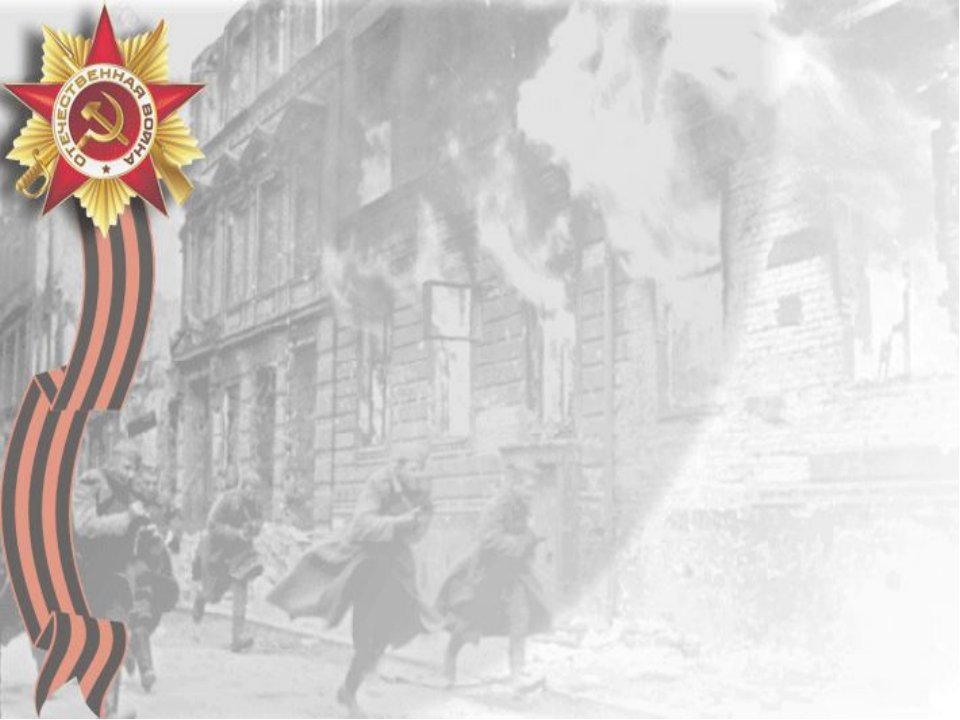 80-ТИ ЛЕТИЕ ОСВОБОЖДЕНИЯ КУБАНИ ОТ НЕМЕЦКО-ФАШИСТСКИХ ЗАХВАТЧИКОВ
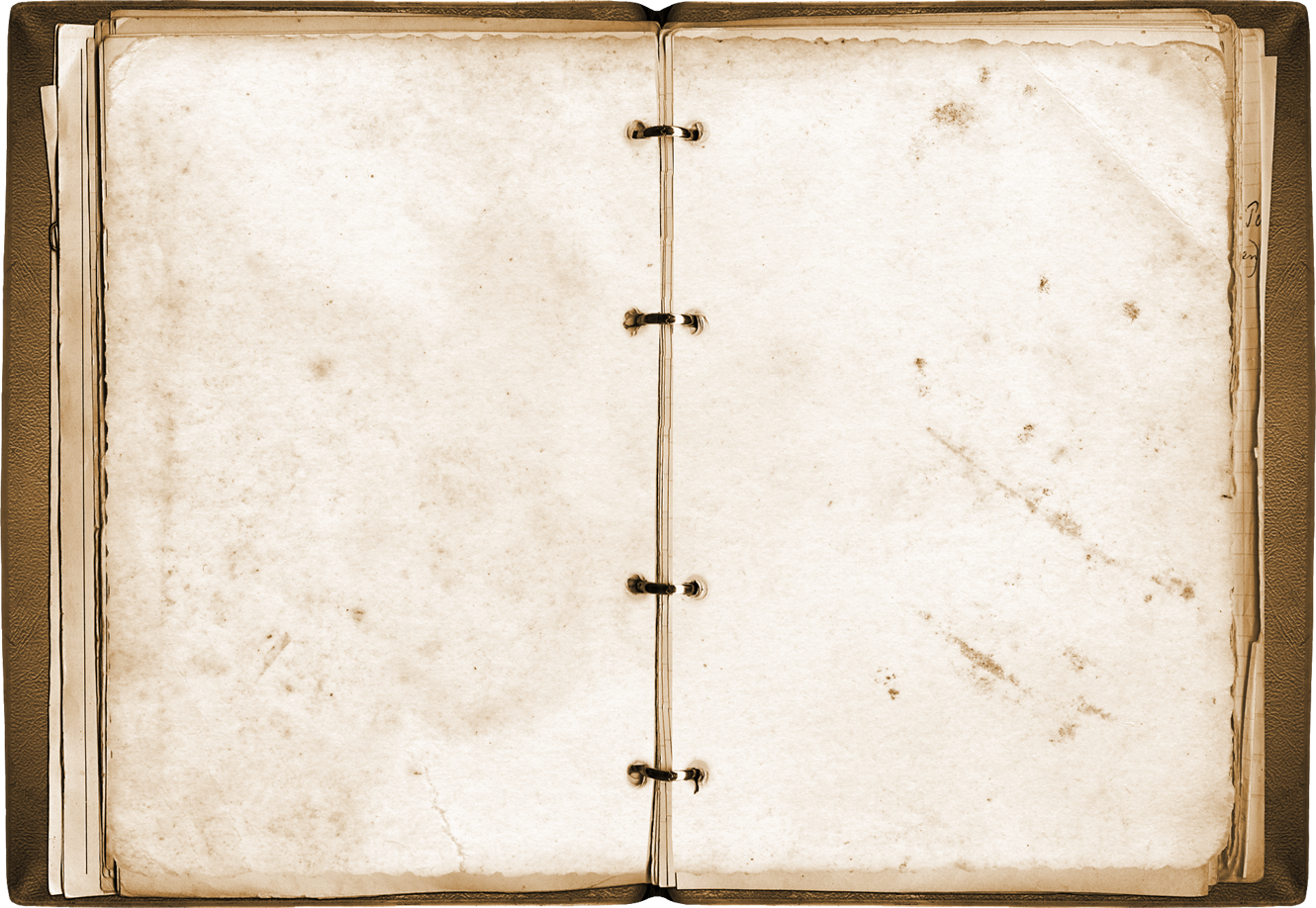 КУБАНЬ В ПЕРИОД ОККУПАЦИИ
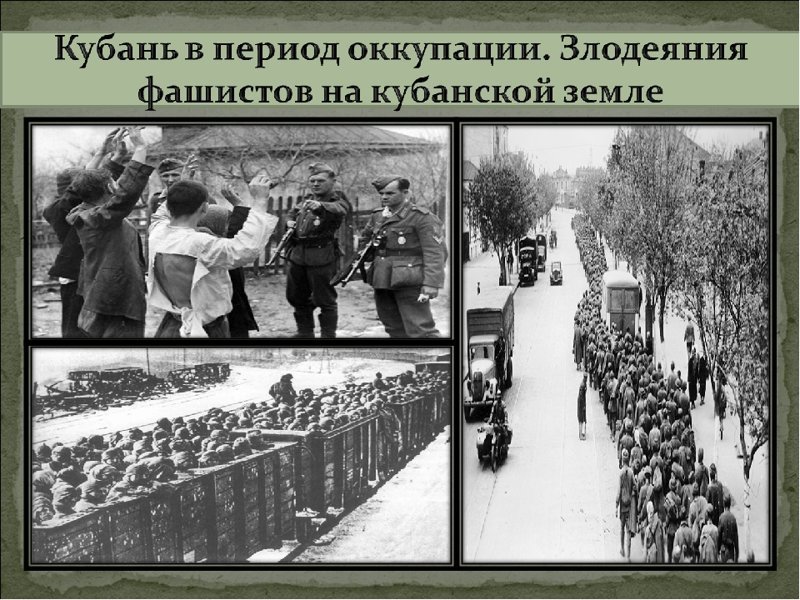 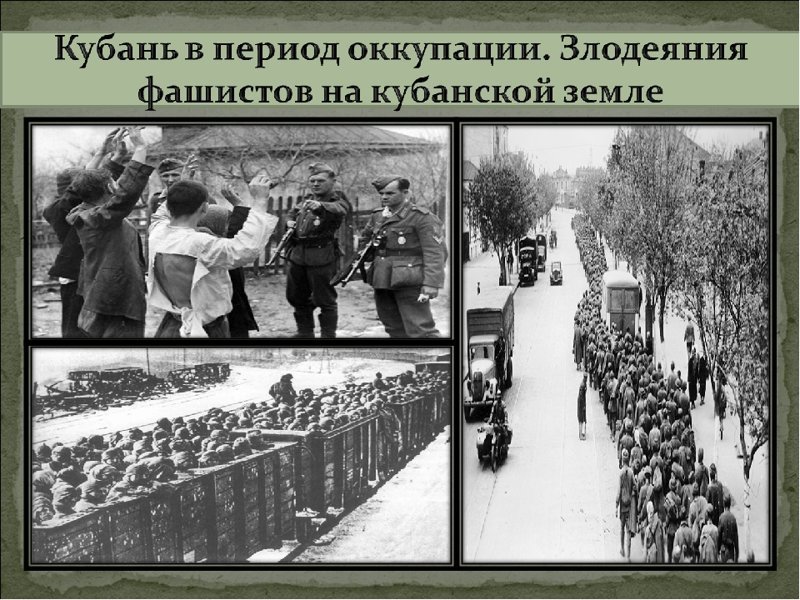 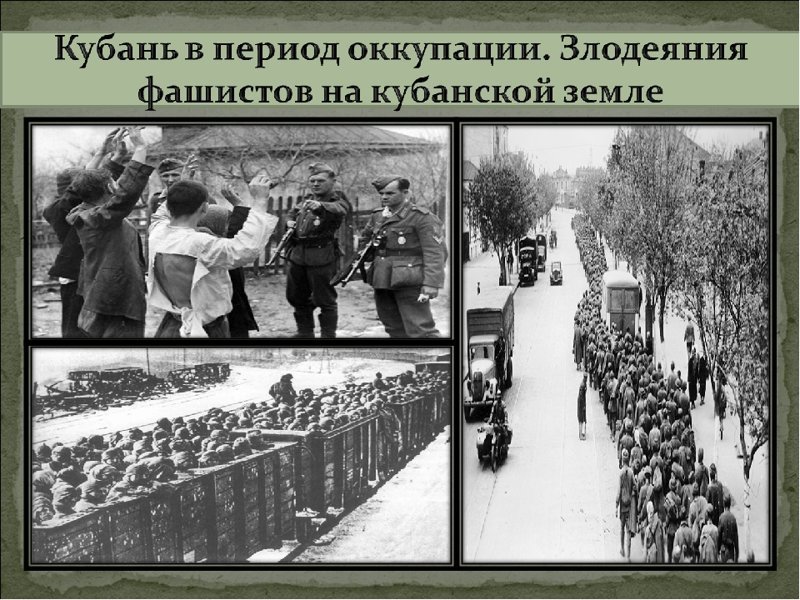 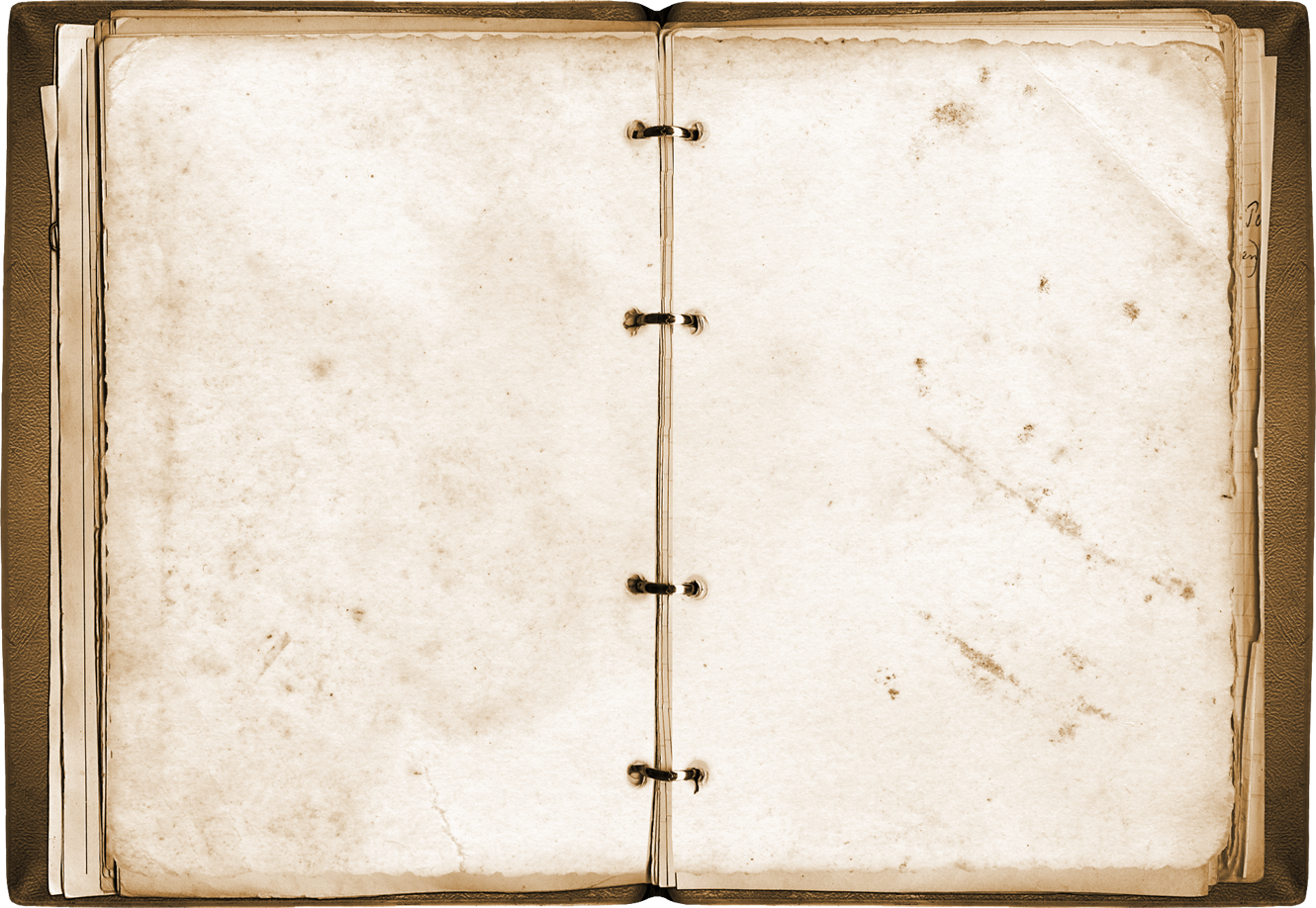 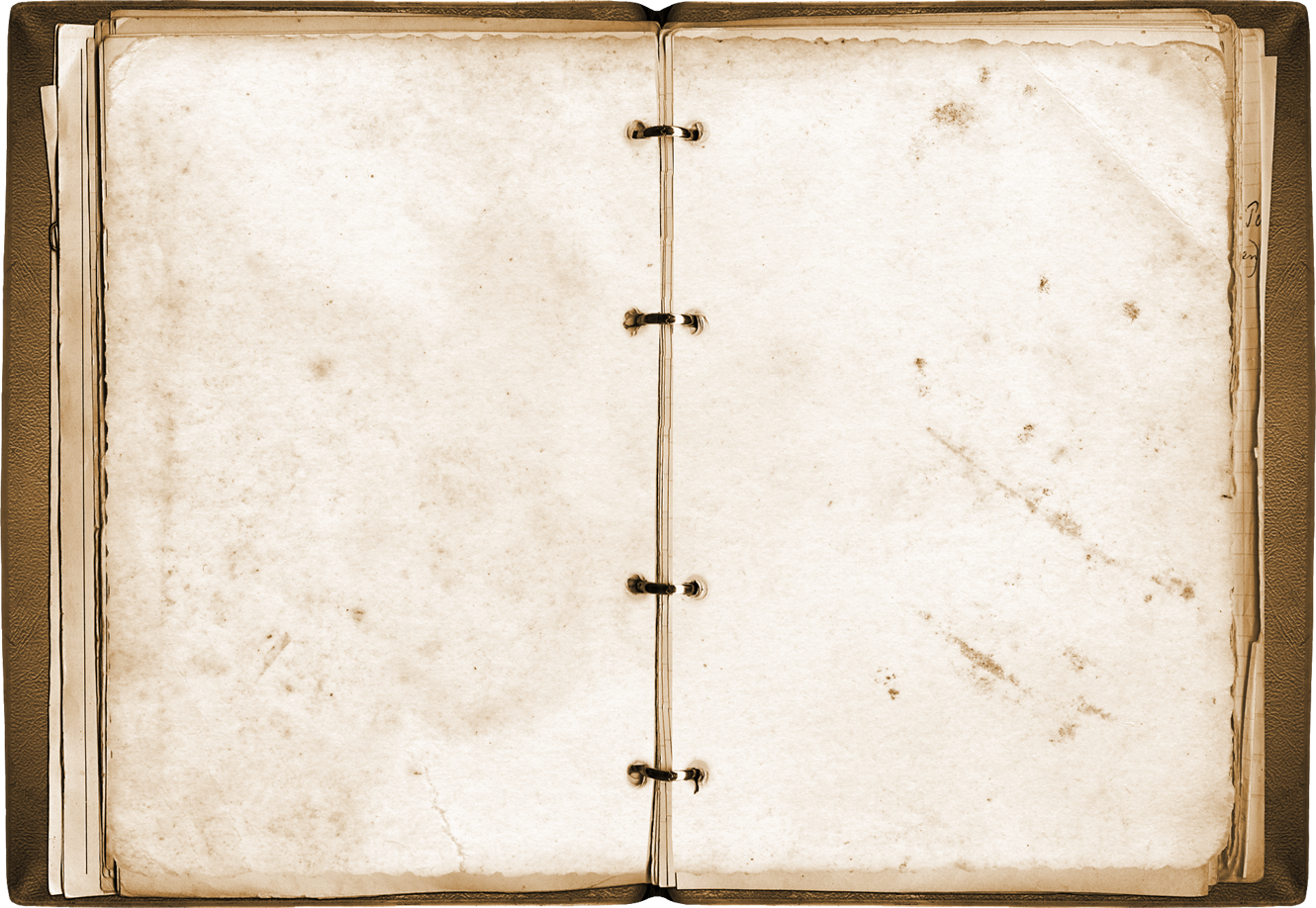 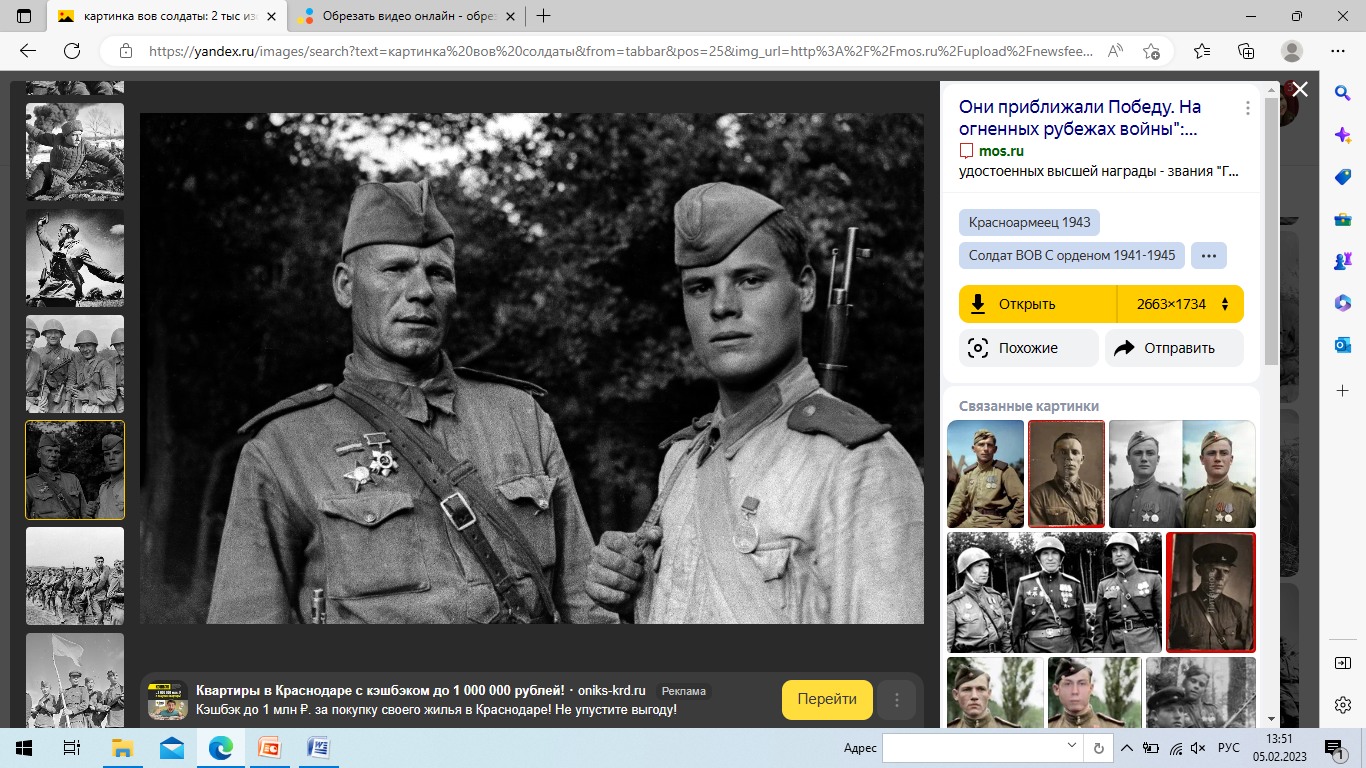 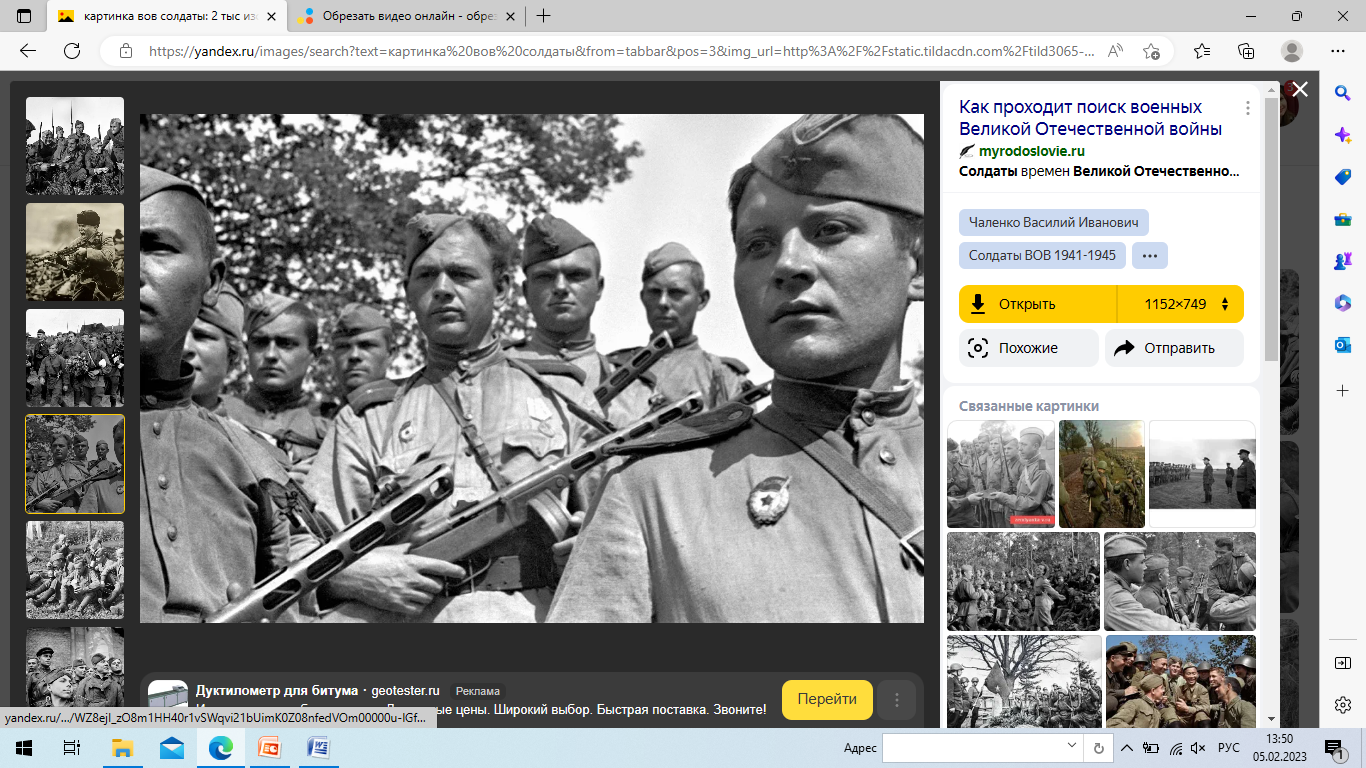 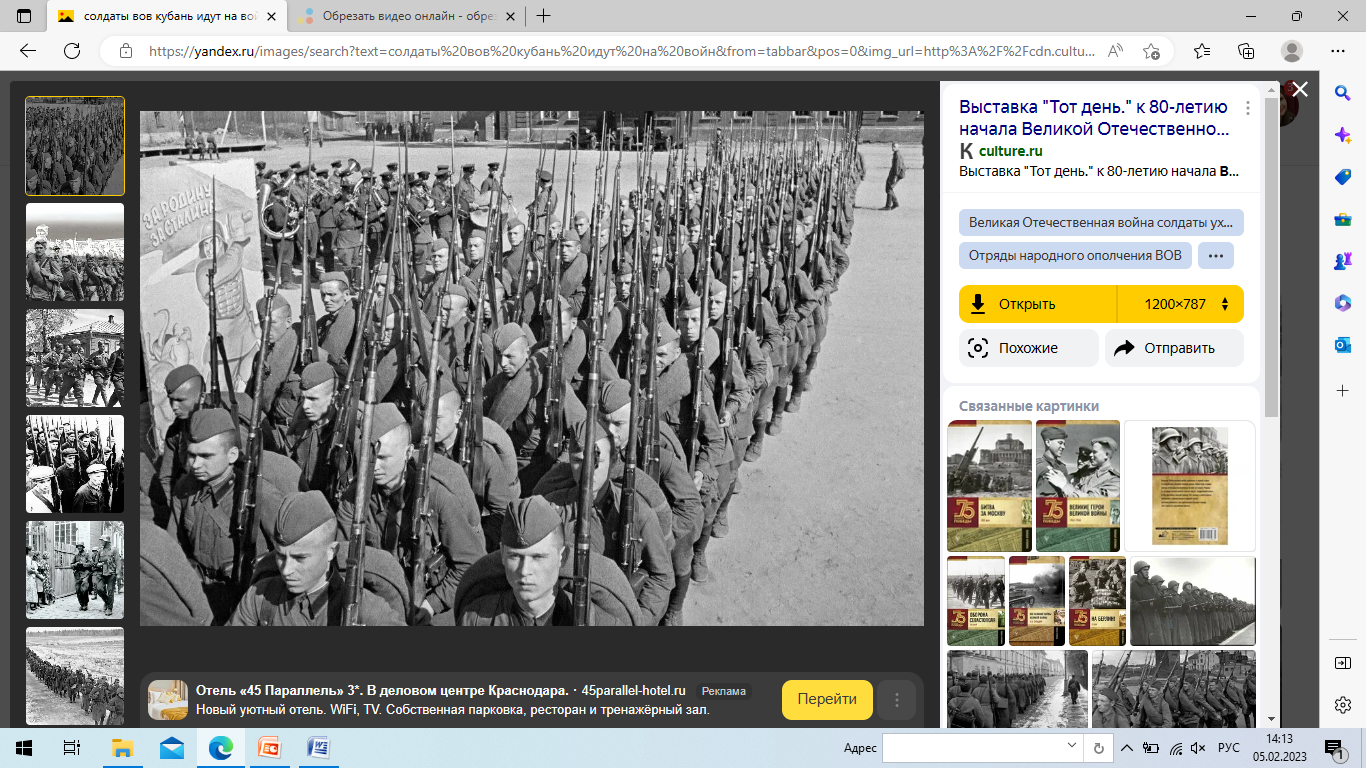 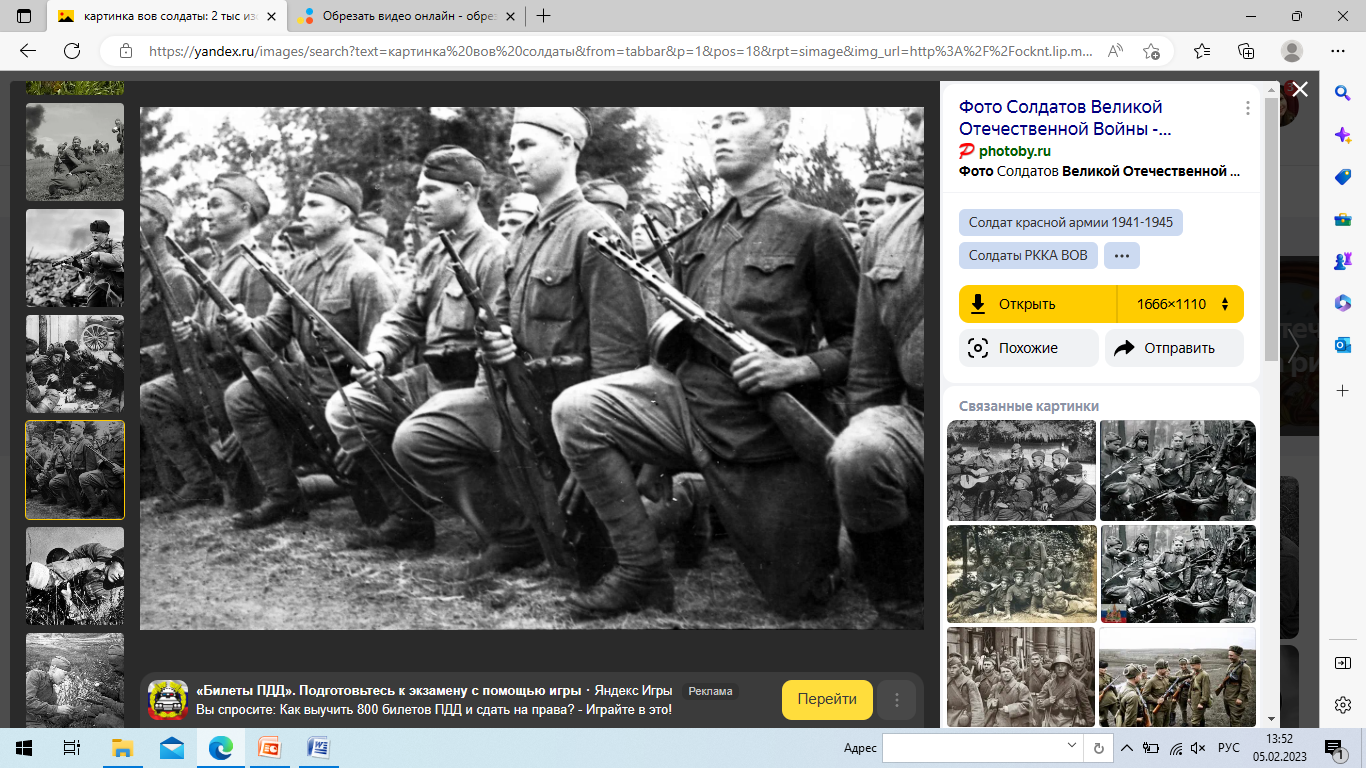 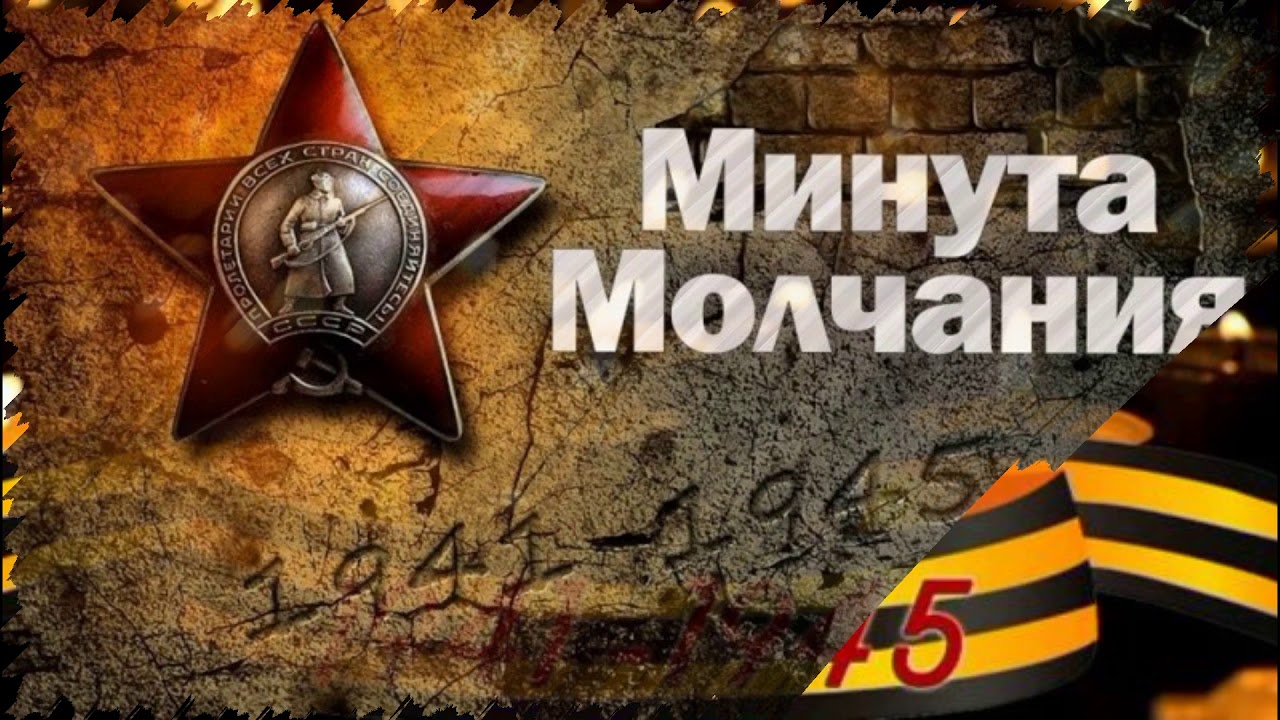 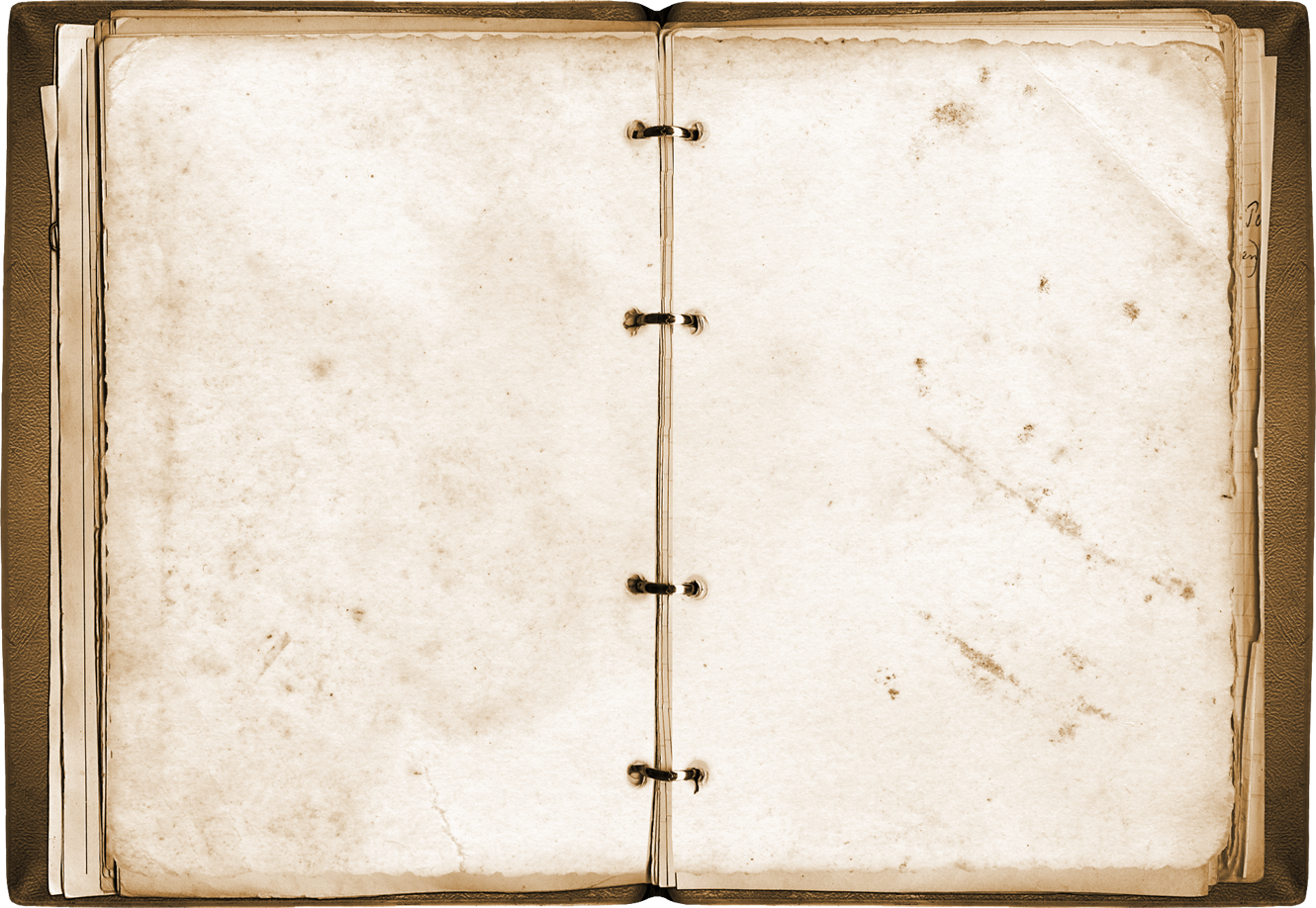 КУБАНСКИЕ КАЗАКИ В ГОДЫ 
ВЕЛИКОЙ ОТЕЧЕСТВЕННОЙ ВОЙНЫ
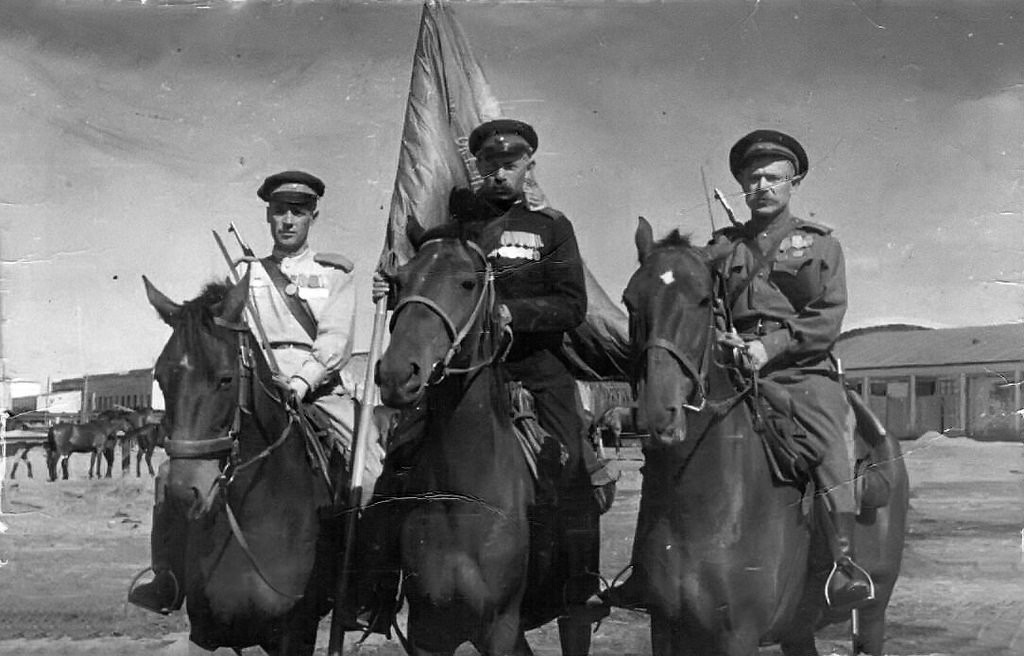 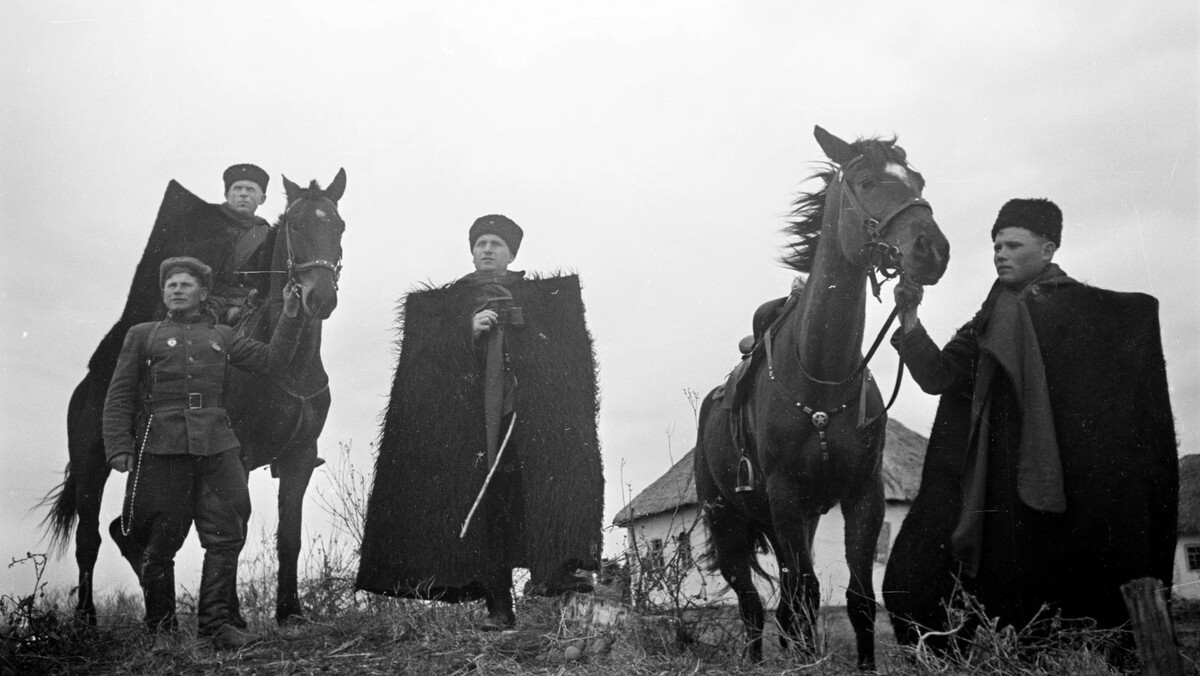 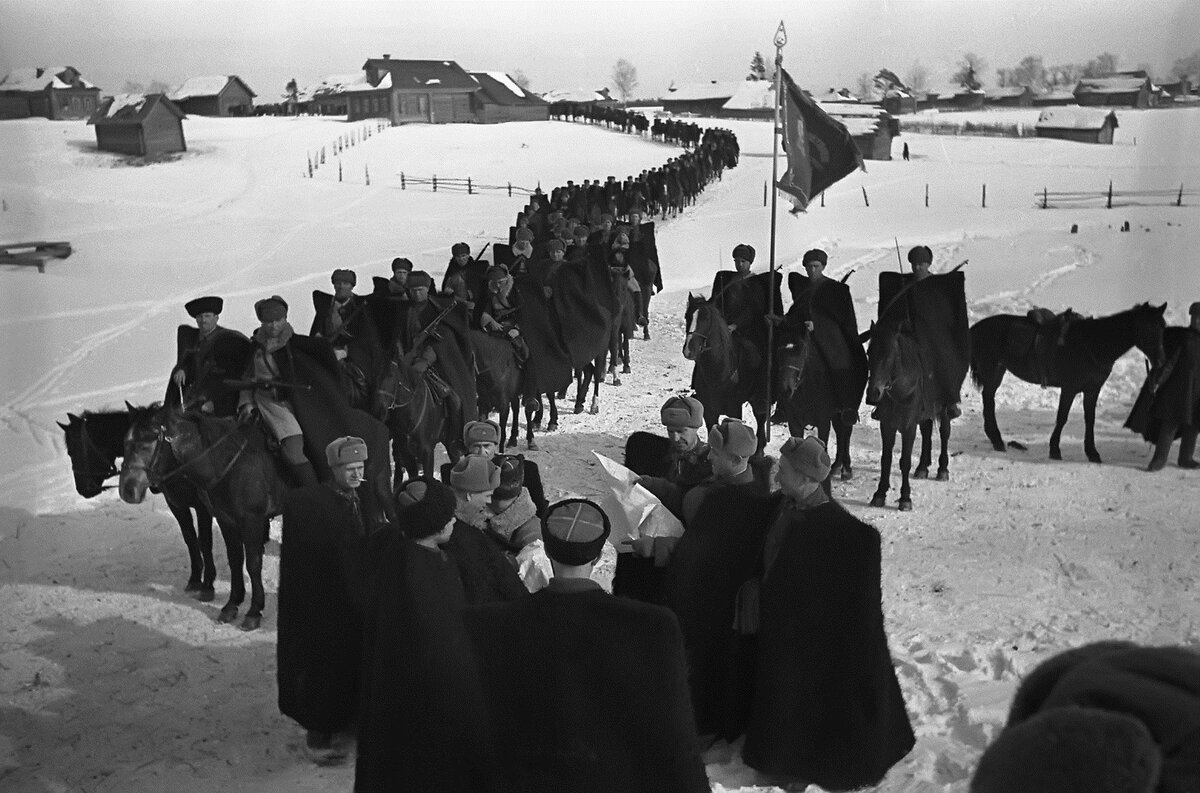 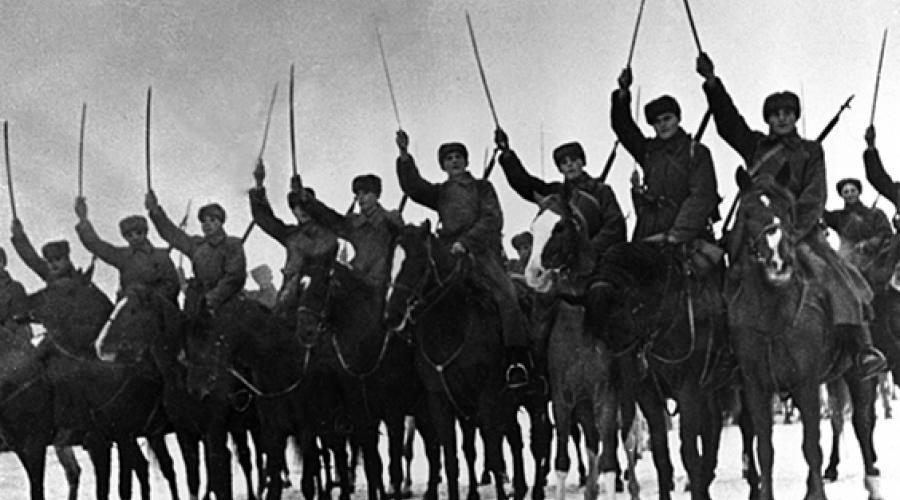 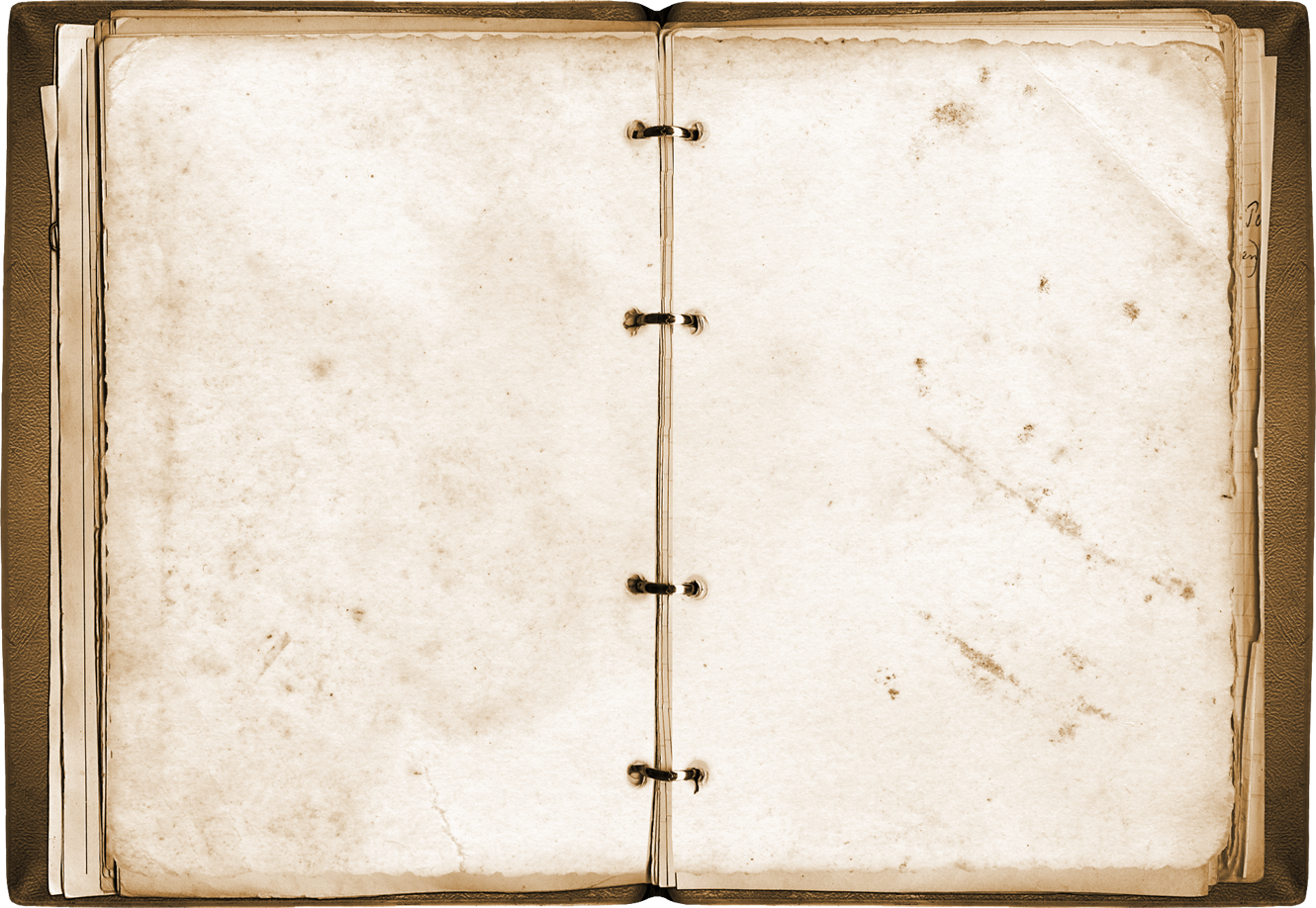 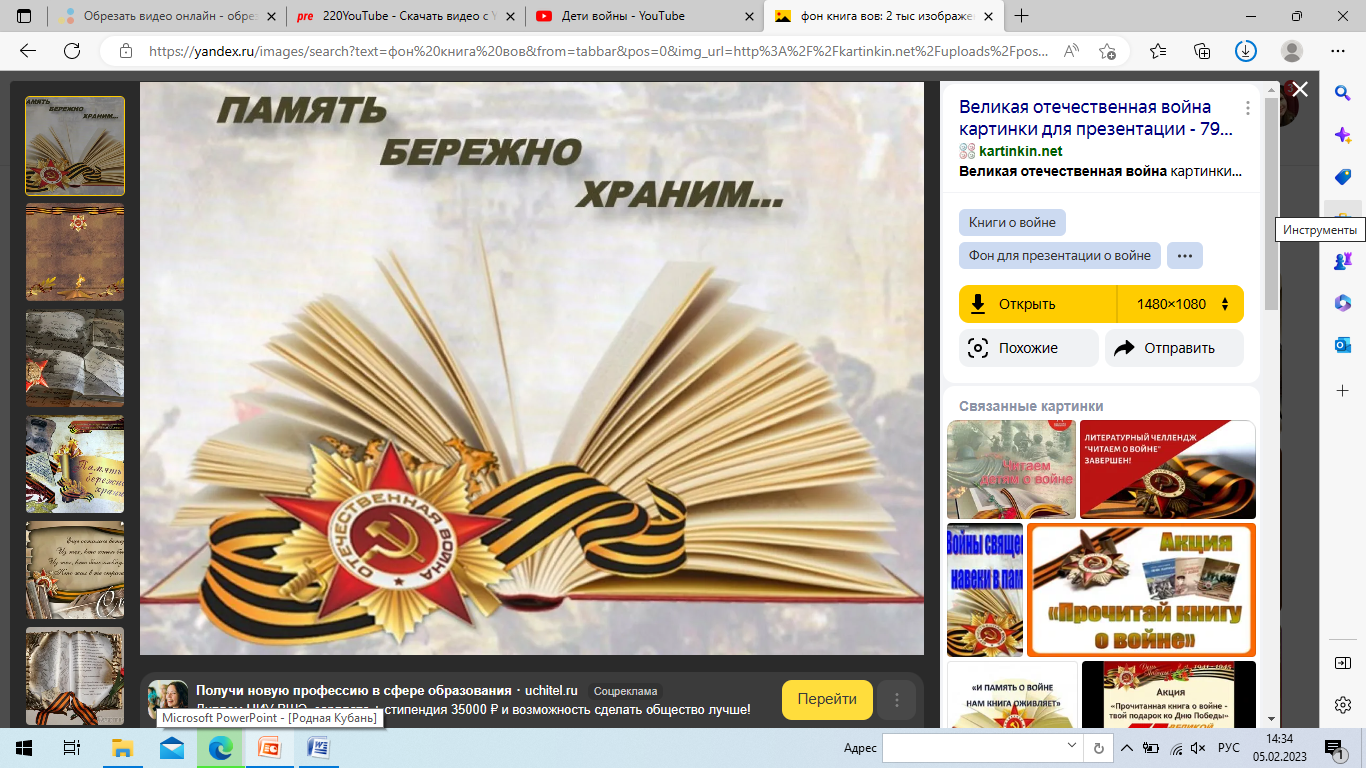 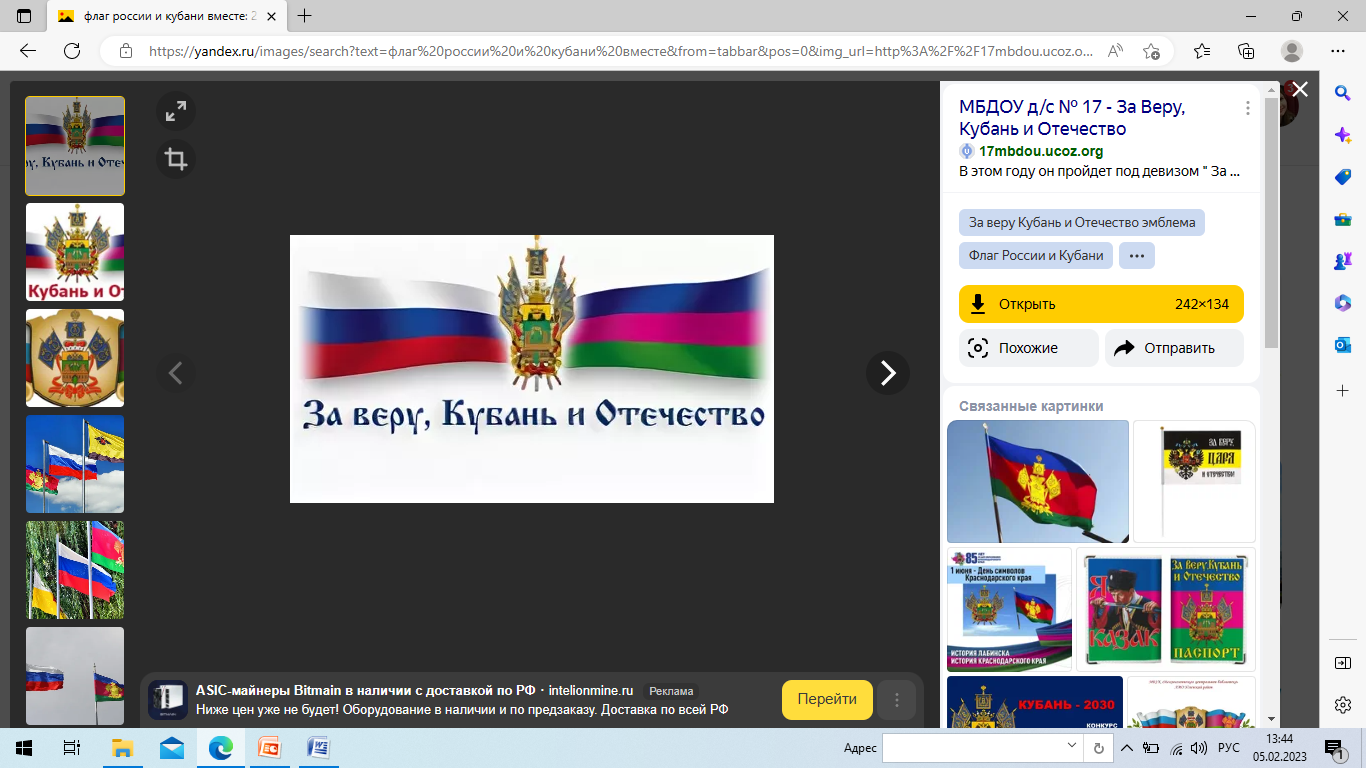